Konu 7KALİTE KONTROLÜNDE MUAYENE VE ANALİZ
Muayene ve analiz
Ham, yardımcı, mamül ve yarı mamül maddelerin, proseslerin, alet ve ekipmanların, belirlenen spesifikasyonlara uygunluğunu veya kendinden beklenenleri gerçekleştirme derecesini belirleme amacı ile uygulanan işlemlere muayene ve analiz denir.
Belirli bir kalite spesifikasyonunun ölçülmesi ve yorumlanması
Tasarlanan ve gerçekleştirilen kalite spesifikasyonlarının karşılaştırılması
Gerçekleştirilen kalite düzeyinin kabul edilebilirliği konusunda karar verilmesi
Elde edilen sonuçların veya bulguların ilgili karar organlarına iletilmesi
Kabul idelebilir ham, yardımcı ve mamül maddelerin, işlemlerin, diğerlerinden ayrılması, yani iyi – kötü ayırımının yapılması
Üretim sürecinde muayene ve analiz faaliyetleri
Muayene ve analiz, hammadde tedarikinden mamul ambarına kadar üretim sürecinin çeşitli aşamalarında yer alabilen bir faaliyettir. 

Muayene ve analiz işlemleri üretim süreci içinde uygulandığı yere göre özellikler gösterebilir. 

Bu bakımdan muayene ve analiz işlemlerinin uygulandığı üretim aşamalarına göre sınıflandırılması yararlı olur.
Hammadde yardımcı madde muayene ve analizleri
Önce, şartnameye göre belirlenen genel kabul kurallarına (kalite düzeyi dışındaki) uygunluk kontrol edilir. Bunlar miktar, zaman v.b.gibi genel kabul şartlarıdır.

Belirlenen spesifikasyonlara uygunluk muayene ve analizlerle belirlenerek, kalite kontrol kayıt formlarına yazılır.

Muayene ve analiz sonuçları, muayeneci veya kalite kontrol bölümünün ilgili üniteleri tarafından değerlendirilerek karar verilir. Bu konuda verilecek karar alternatifleri şunlardır;

Gelen hammadde veya malzeme kabul edilir.
Kabul edilmez.
Kuşkulu durum görülerek %100 ayıklama muayenesine gidilir.
Hatalı olanlar düzeltilmek veya yerine yenilerinin verilmesi için iade edilir.
Şartnameye göre kabul edilmez nitelikte olsa dahi geçici olarak kabul edilir. (Bu süt endüstrisinde çok karşılaşılan bir olaydır).
Muayene ve analiz
Başlangıç muayene ve analizleri
İşlem muayene ve analizleri
Devriye muayene ve analizleri
Ara muayene ve analizleri
Son Muayene ve analizler
Muayene ve analizlerin ekonomik olabilirliği
bir imalatta hatalı mal oranı P, bir parçanın (malın bir biriminin; bir şişe sütün) muayene veya analiz maliyeti de C olsun. Bu takdirde bir adet hatalı mal bulmanın maliyeti C/P olur.

Eğer bir adet hatalı mal bulamamanın maliyeti K ise,
	K< C/P olduğunda muayene veya analize girişmemek, 
	K>C/P olduğunda muayene veya analiz yapmak daha ekonomik olur.
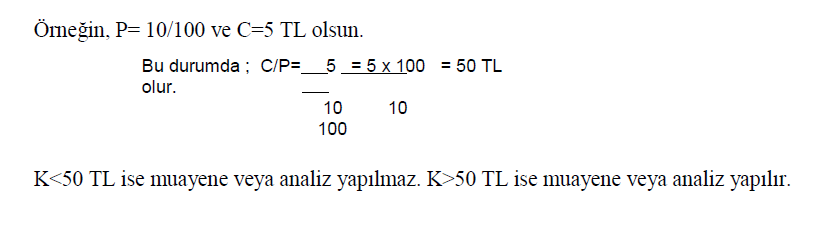 Ekonomik muayene veya analiz sıklığını hesaplamak için
Söz konusu işlemden çıkan hatalı malların belirli bir süre %100 muayene veya analiz ile ayıklanarak ortaya çıkan S maliyeti.

Çeşitli unsurlardan oluşan belirli sıklıktaki muayene veya analiz maliyeti M bulunur. 

Minimum değerinin hesaplanması istenen toplam maliyet C=S + M denklemi ile ifade edilebilir. 

Muayene ve analiz sıklığı artırılırsa S azalır, M artar. Örneğin, muayene veya analiz sıklığı iki katına çıkarılırsa normal koşullarda S ½ oranında azalırken M iki  katına çıkar. Muayene veya analiz sıklığını değiştirme katsayısı f ile gösterilirse,

                                C = S/f + f. M yazılabilir.
Toplam maliyet C’nin minumum değerini bulmak için bu fonksiyonun f’ye göre türevi alınıp, sıfıra eşit yazılırsa en uygun muayene veya analiz sıklığı için;      

 fo = S/M elde edilir. O halde şimdiki muayene veya analiz sıklığı fo katı kadar artırılırsa C minumun değerini alacaktır.
Bir işlemde haftalık bozuk mal maliyeti S=12.800 TL. uygulanan muayene sıkılığının haftalık maliyetinin M=800 TL. olduğu tespit edilmiştir. 

Yukarıdaki formüle göre fo = 12.800/800 = 4 bulunur. Bu durumda muayene sıklığı 4 kat artırıldığı takdirde toplam maliyet minumun olmaktadır. 

İlk durumda C=12.800 + 800=13600 TL/hafta olduğu halde f=4 alınırsa C=(12.800/4) + 4 (800) = 6400 TL/hafta elde edilir.
Muayene ve analizde planlama
Hammadde ve yardımcı madde girişinde
Bir ana işlemden diğerine geçişte
Bölümler arasında
Geriye dönüşü güç, pahalı işlemlerin yapıldığı yerde
Malın ambara girişinden önce bulunması gerektiği söylenebilir
Muayene ve analiz istasyonu
Kalite spesifikasyonları, arıza ve hata tanımları
Hata sınıflandırılması, spesifikasyonların yorumu
Örnekleme yöntemi, kabul ve red kriterleri
Gerekli ölçme aletleri, ölçme metotları ve standartları
Gerekli çalışma sahası ve tesisat
Kayıt formları ve diğer haberleşme araçları
Muayene ve analizde belirlenen spesifikasyonlardan sapmaların (hataların) sınıflandırılması
Sınıf Sayısının Saptanması 

Sınıfların Tanımlanması 

Hata Sınıflarının Belirlenmesi
Hata sınıfları
A Sınıfı	: çok ciddi hatalar, 100 puan
B Sınıfı	: ciddi  hatalar, 50 puan
C Sınıfı	: yarı ciddi hatalar, 10 puan
D Sınıfı : ciddi olmayan hatalar, 1 puan
 
A Sınıfına Giren Hatalar: 1- Mamulün işe yaramaz hale gelmesine yol açar, 2- Mamulün kullanılmasını sık sık olanaksız kılar, 3- Hatanın sonradan giderilmesi mümkün değildir, 4- Can ve mal güvenliğini tehlikeye düşürür.
 
B Sınıfına Giren Hatalar : 1- Mamulün kötü performans göstermesine neden olur, 2- Mamulün kullanım süresini kısaltır, 3- Mamulün dış görünümünü önemli ölçüde bozar.
 
C Sınıfına Giren Hatalar : 1- Mamulün kötü performans göstermesine neden olabilir, 2- Mamulün ömrünü kısaltabilir, 3- Mamulün dış görünüşünü istenmeyen biçimde bozar.
 
D Sınıfına Giren Hatalar : Bunlar daha çok kabul edilebilecek dış görünüş hatalarıdır.
Örnek olarak verilen bu hata sınıflandırması belirli tip mamuller için uygun olabilir. Farklı mamuller için hata sınıflandırması ve puanlaması farklı olabilir.